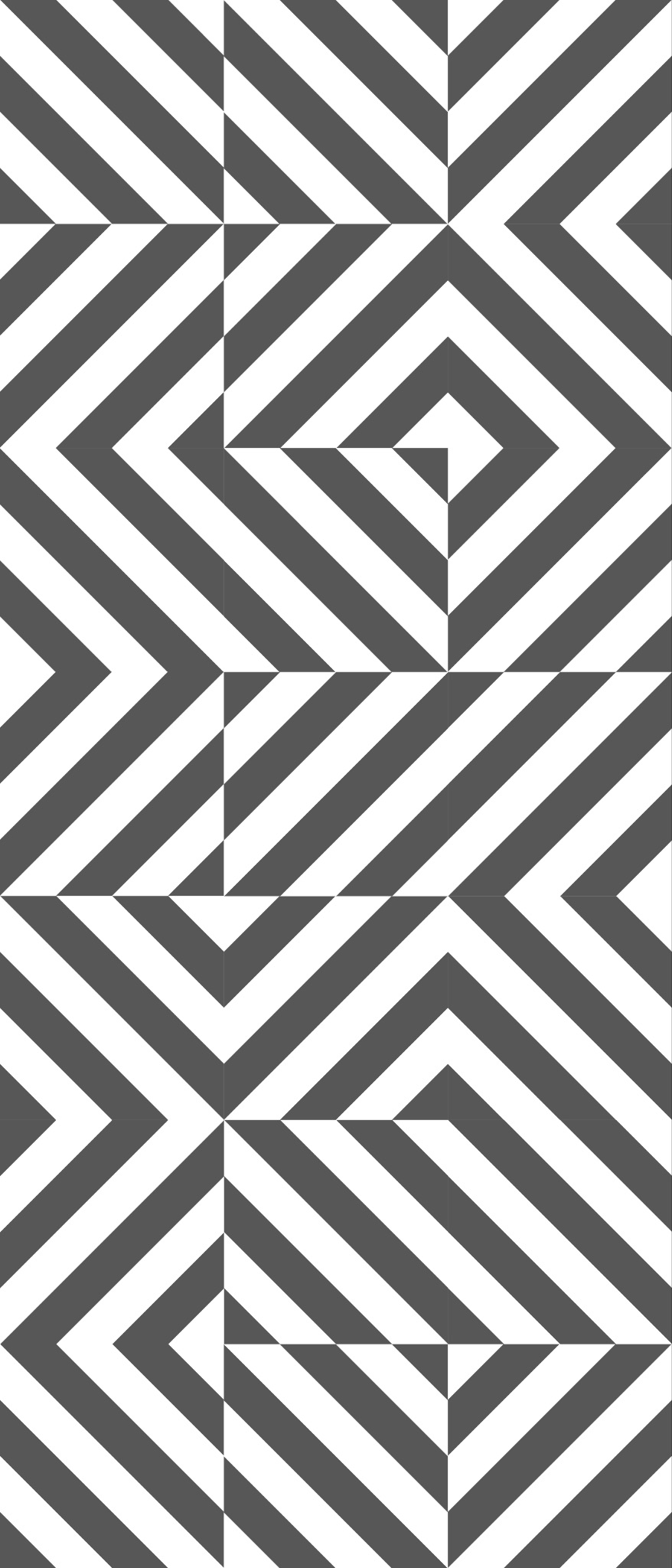 Программа уроков «Школа Питания»

Памятка для педагогов
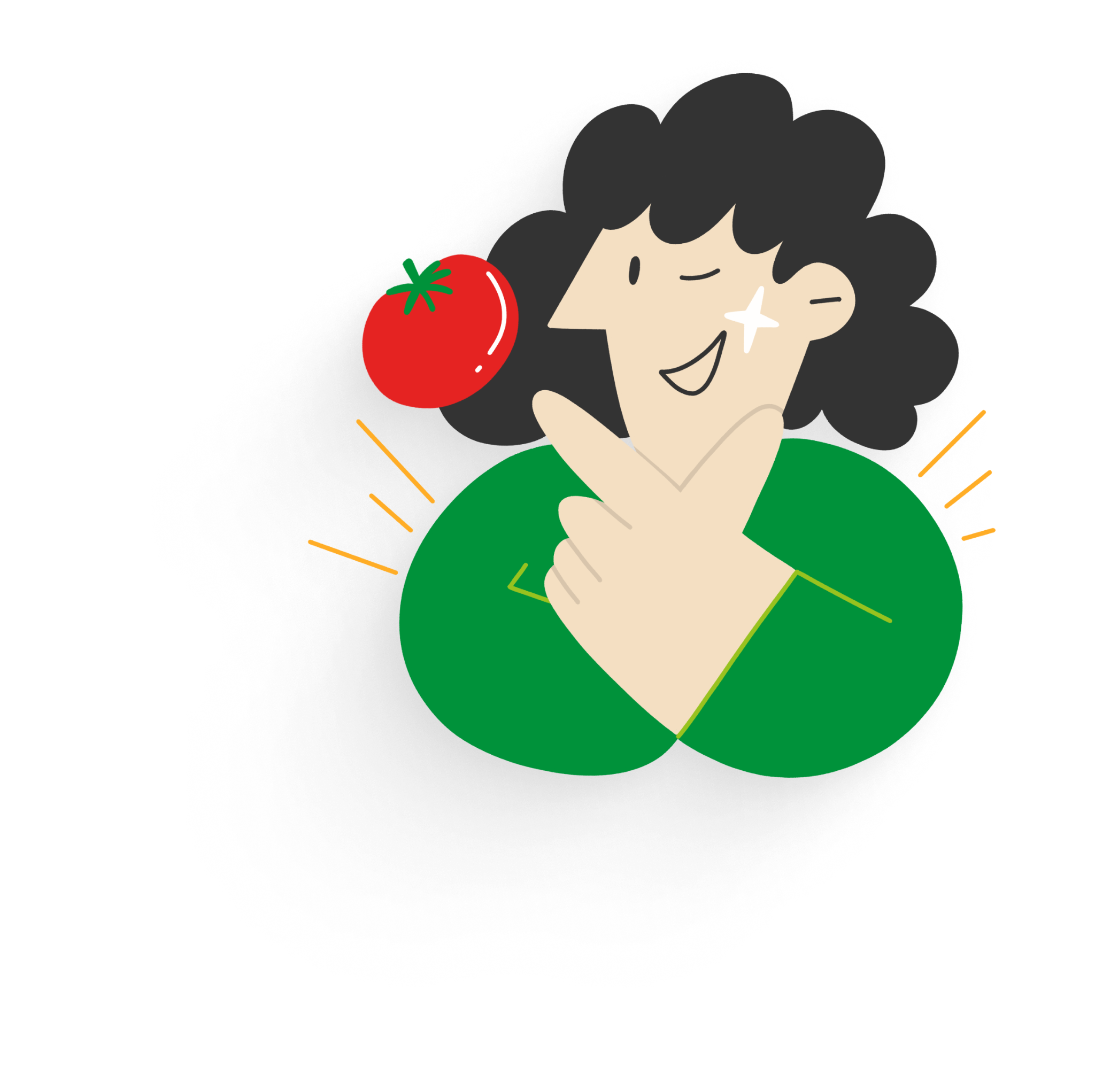 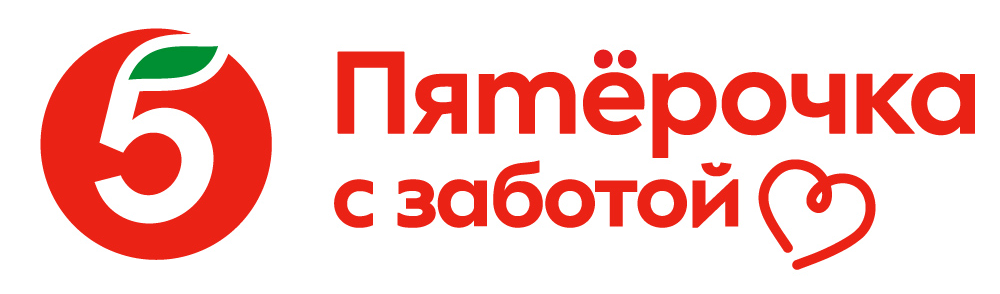 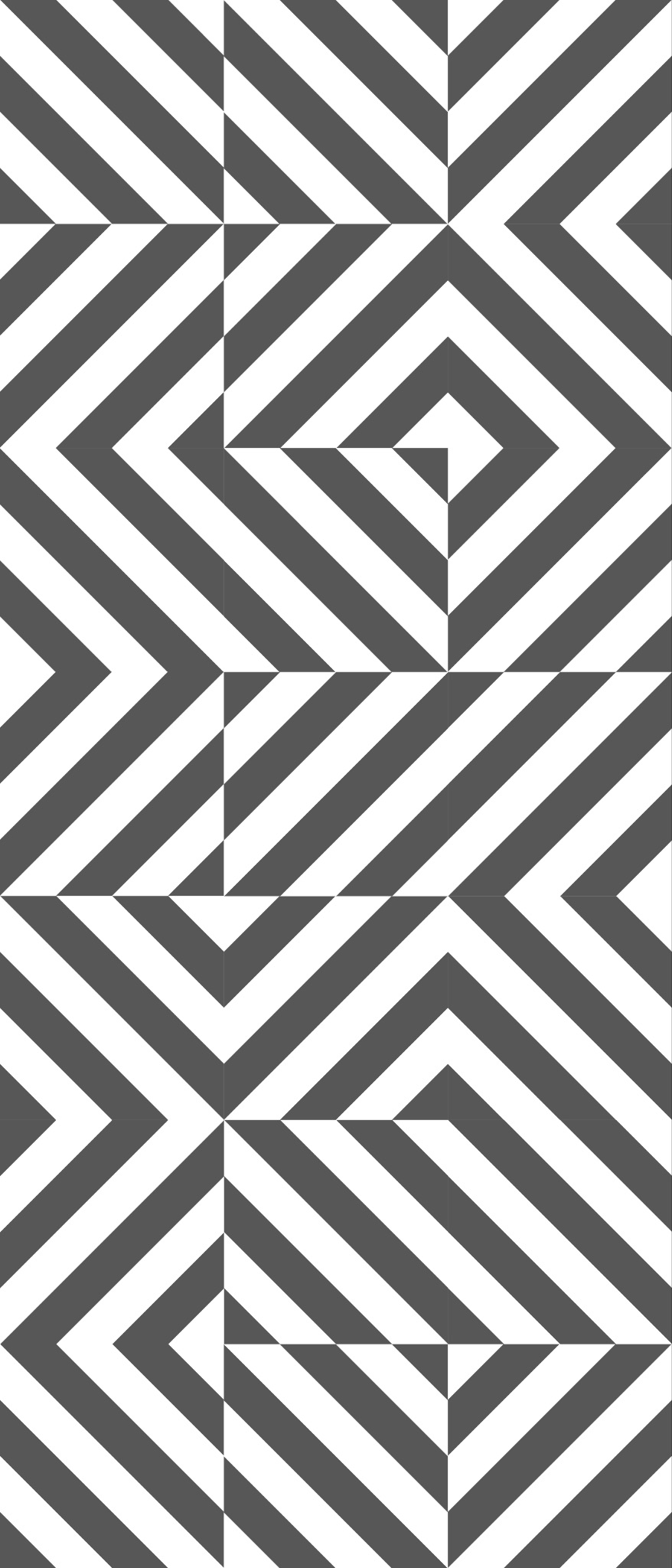 Цель программы «Школа Питания»
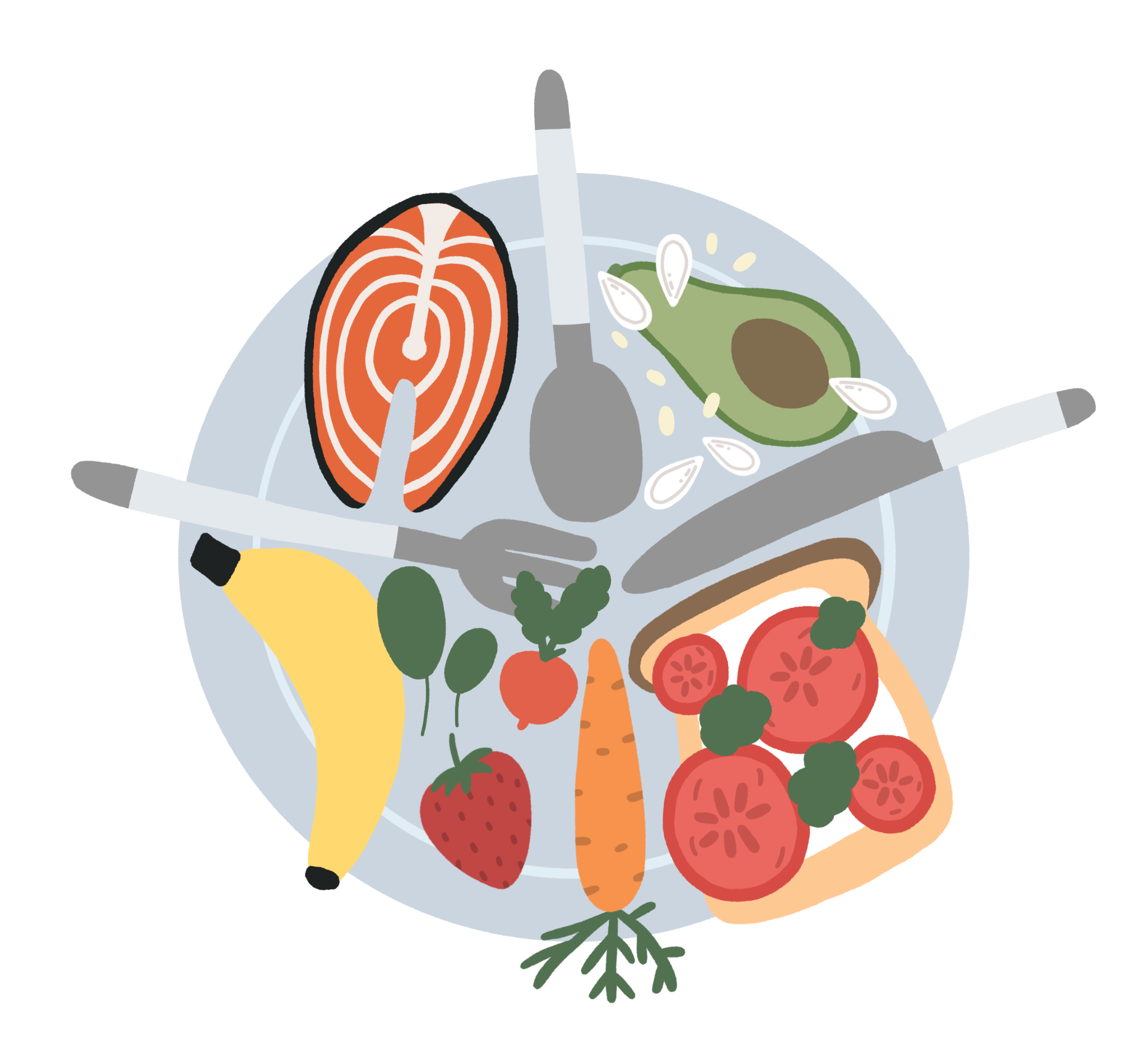 Научить ребёнка осознанно (с пониманием и опорой на научный подход) подходить к выбору питания, чтобы чувствовать себя здоровым, энергичным и полным сил.
Преимущества программы
Актуальное содержание, соответствующее официальным рекомендациям: осознанное питание вместо только здорового питания. Опора на ассоциации: «выбор, самостоятельность, вкусная еда» вместо «ограничения, обязательность, невкусная еда». Фокус на адаптивных практических навыках и понимании себя, своего тела и здоровья.
Современные педагогические стандарты: самостоятельность, развитие soft skills, интерактивность, игры, применение принципов педагогического дизайна, современный контент. Опора на доказательный подход при разработке. ФГОС и ФООП.
Оптимальный формат и забота о педагогах: небольшое количество часов, поддержка, полностью оформленные и готовые материалы и методички.
Ненавязчивое вовлечение семей.
Поддержка участников.
Содержание программы
Интерактивные теоретические уроки в классе

Развенчаем мифы о правильном питании. 

Узнаем, какой он – настоящий голод. 

Познакомимся с правилами осознанного и сбалансированного питания.
Интерактивные практические уроки с кухней или без
Узнаем, как распознать насыщение.
Сформулируем правила вдумчивого приёма пищи.
Научимся распознавать тонкости вкуса.
Домашний урок-готовка и семейная игра
1
2
3
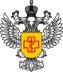 Основано на рекомендациях
проекта Роспотребнадзора
 «Здоровое питание»
Методрекомендации и дополнительные материалы для закрепляющих активностей на основе классных соревнований, внеурочных школьных мероприятий.
4
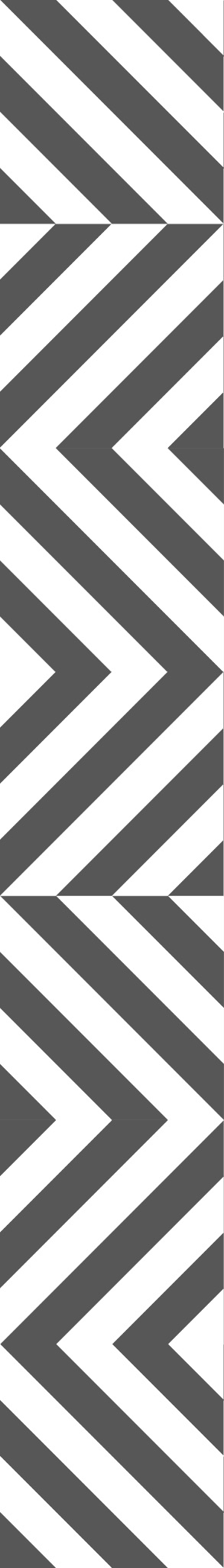 Как принять участие?
Этапы программы
1. Регистрация на сайте  Получите все материалы к урокам, доступ к сообществу программы.
2. Подготовка к урокам  Согласуйте и добавьте уроки в расписание, проинформируйте детей и родителей.
3. Прохождение тестирования учениками  Попросите учеников пройти тест до уроков, чтобы получить возможность выиграть баллы на Выручай-карту. 
4. Проведение уроковПроведите уроки, сделайте фото, дайте домашнее задание, поделитесь обратной связью.
5. Повторное тестирование учеников в Олимпиаде и опрос педагоговЗарегистрируйте учеников в Олимпиаде и расскажите нам как прошли уроки.
6. Получение подарков и бонусов  Получите сертификаты, благодарности, призы за победы в Олимпиаде и другие бонусы.
до 15 марта
до 1 апреля
до 9 апреля
до 30 мая
Регистрация
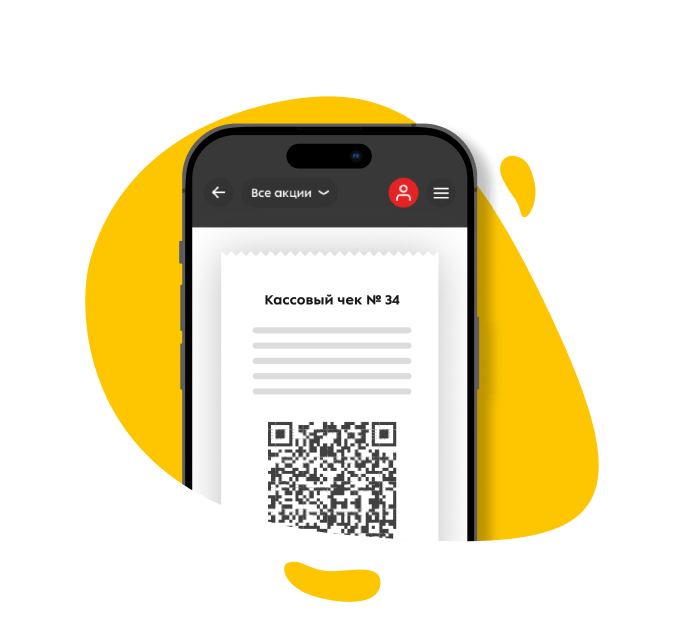 Заполните короткую форму регистрации в диалогах в группе ВКонтакте. 
После регистрации вы получите доступ ко всем материалам и будете добавлены в список участников.
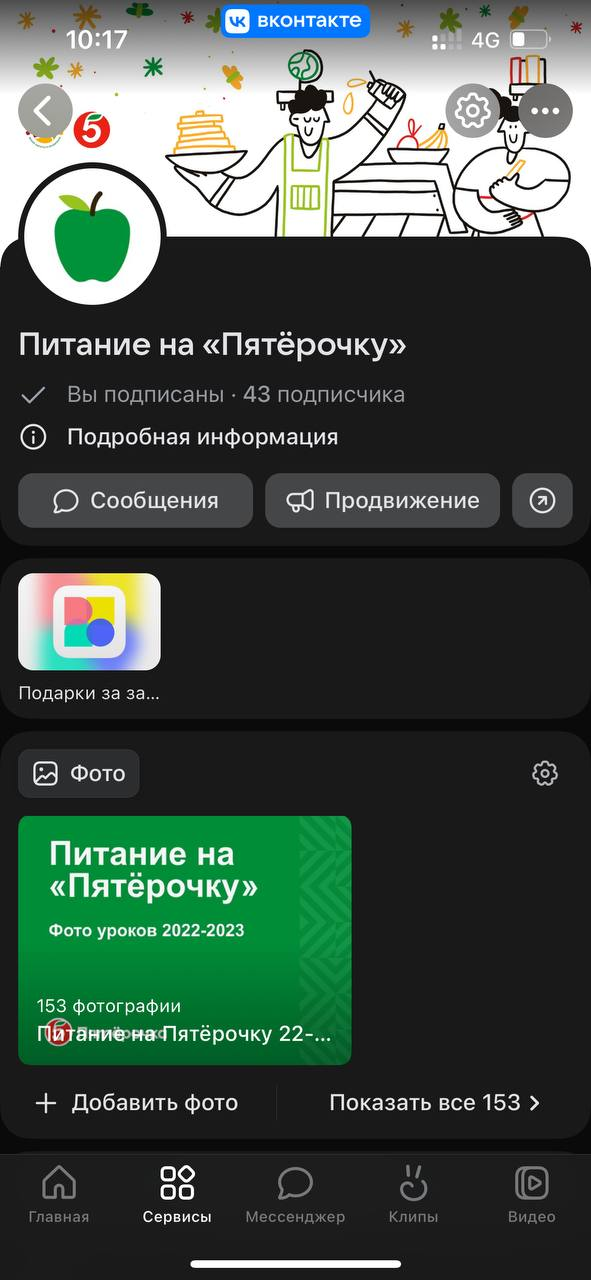 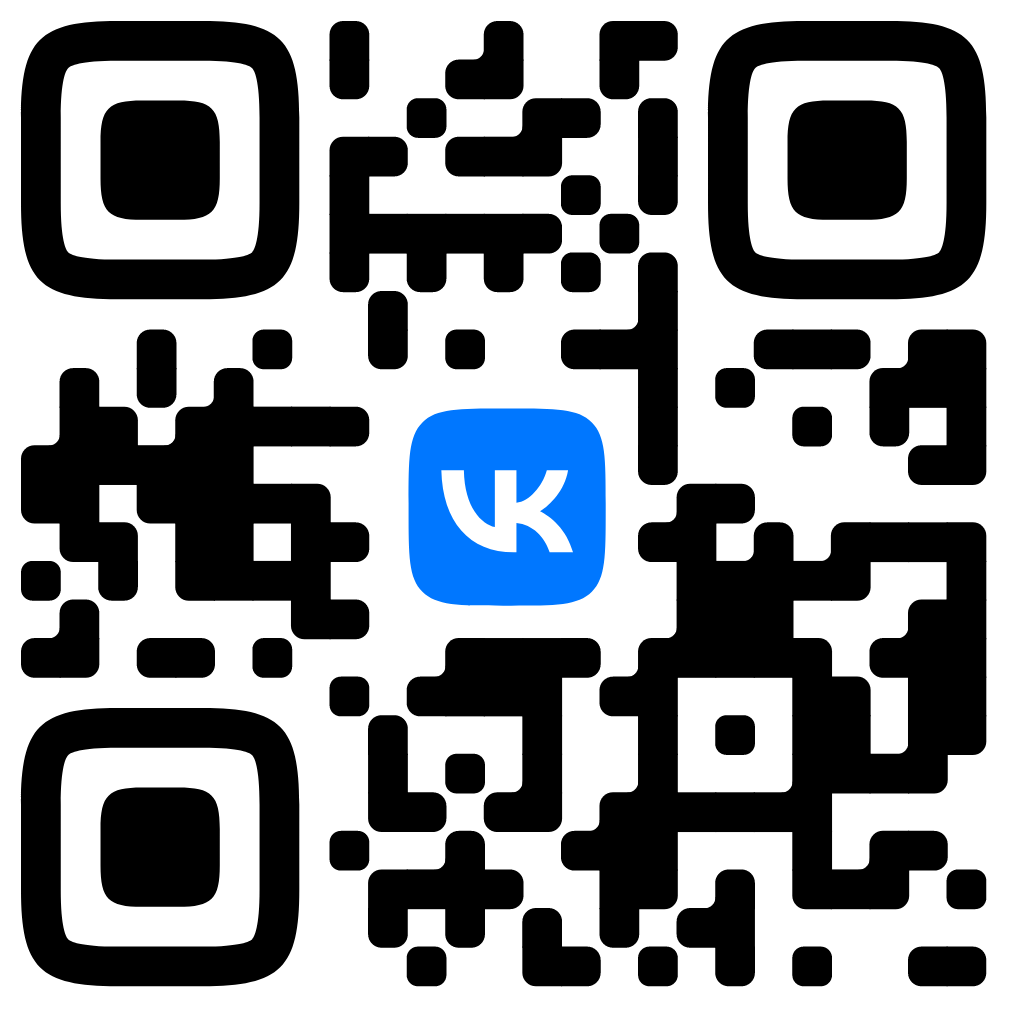 Подготовка к урокам
Изучите материалы уроков. 
Выберите класс, в котором вы проведете уроки.Программа ориентирована на учеников 4-8 классов общеобразовательных школ, но может быть адаптирована для любого возраста.
Выберите частью какой деятельности станут уроки.Уроки можно провести в рамках классных часов, внеурочной деятельности или уроки можно интегрировать в учебный план по таким предметам, как «Окружающий мир», «Обществознание», «Биология» или «Технология».
Согласуйте проведение и добавьте уроки в расписание.
Проинформируйте других педагогов, школьников и их родителей.Рекомендуется позиционировать урок о здоровом питании как развлекательный интерактивный формат.
Шаг 1
Шаг 2
Шаг 3
Шаг 4
Шаг 5
Материалы
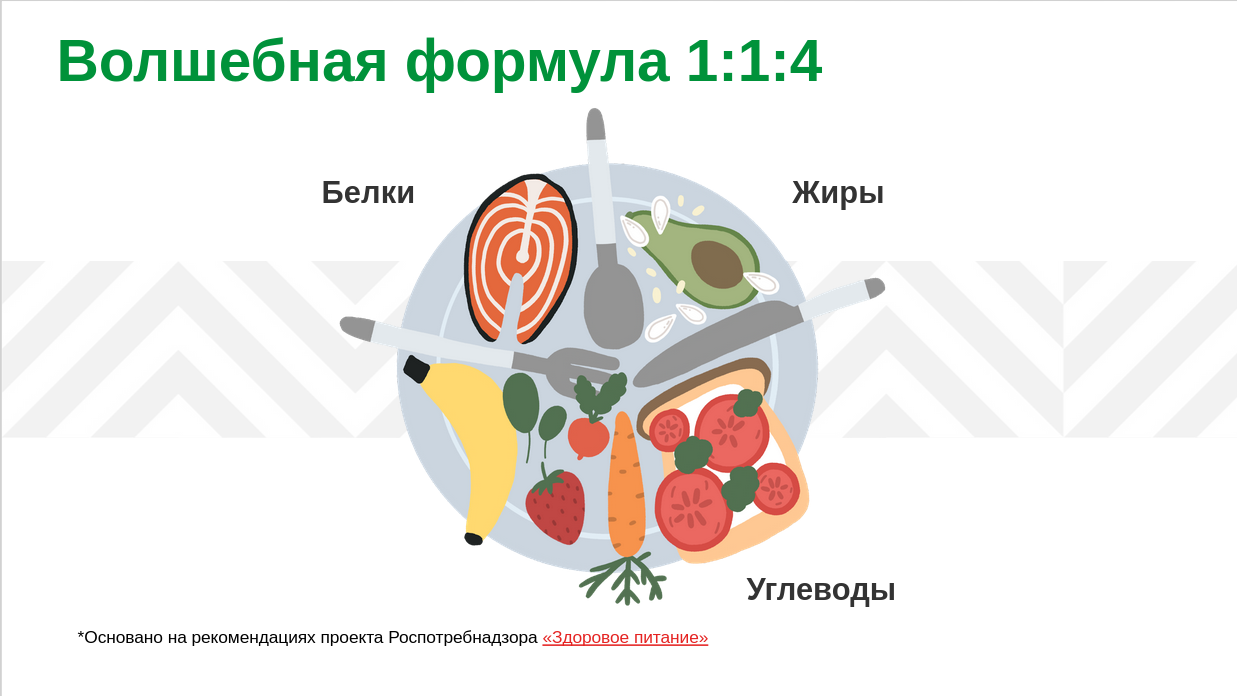 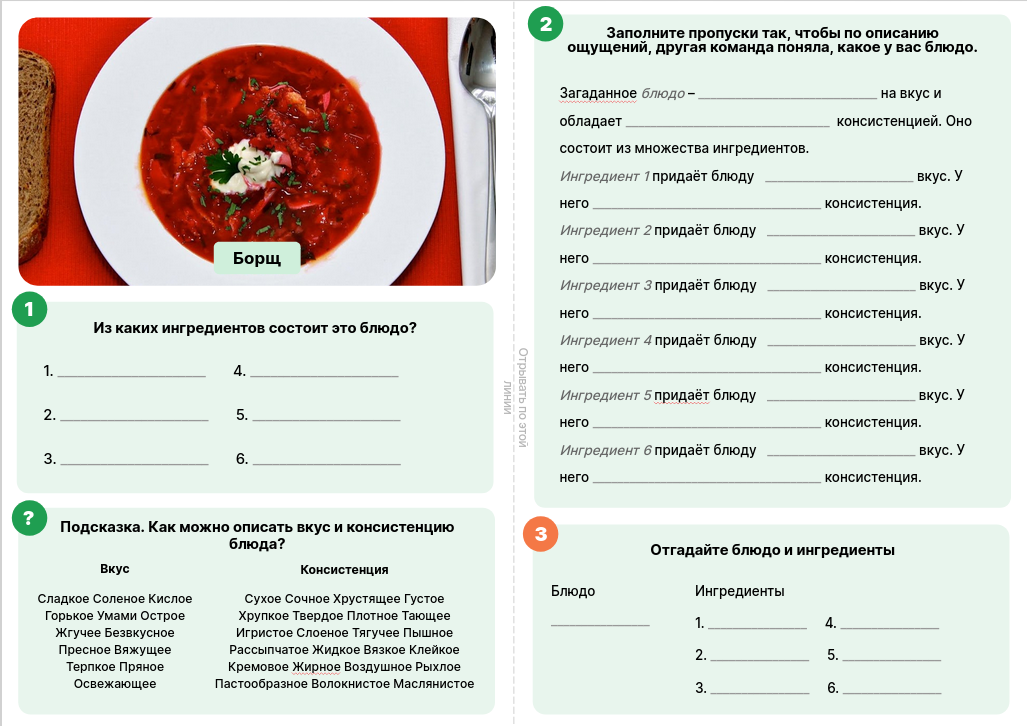 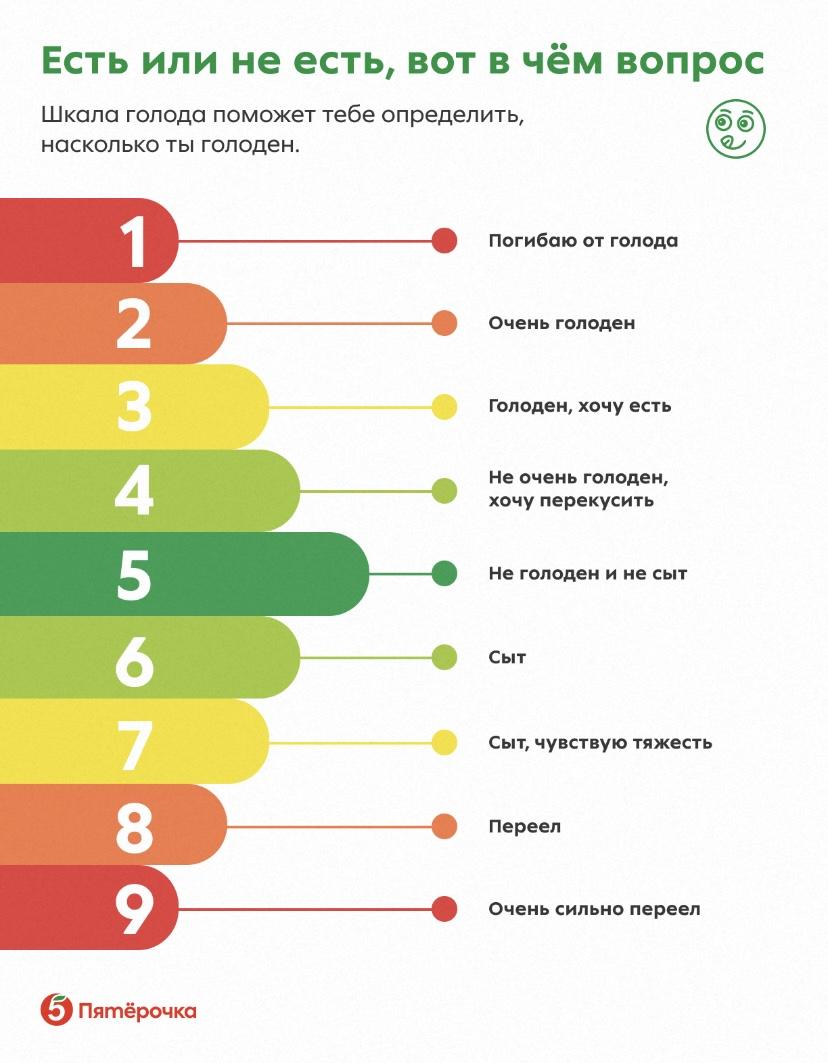 Порядок проведения уроков
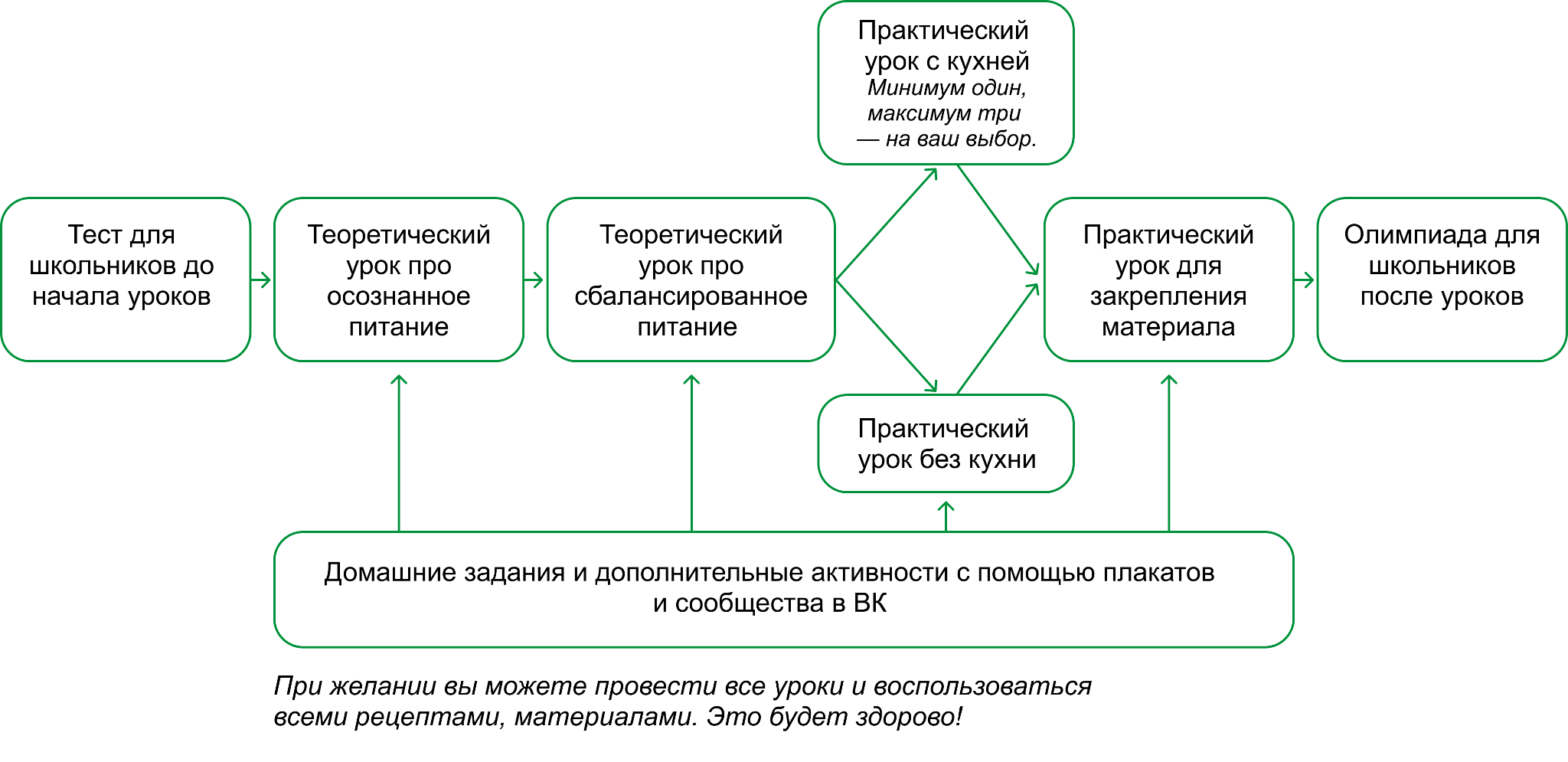 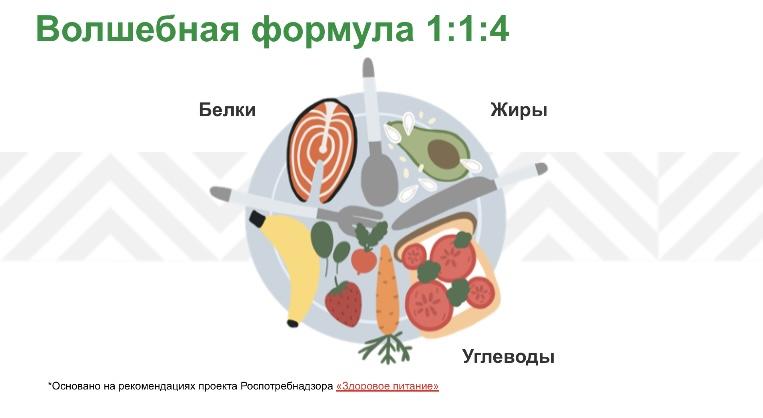 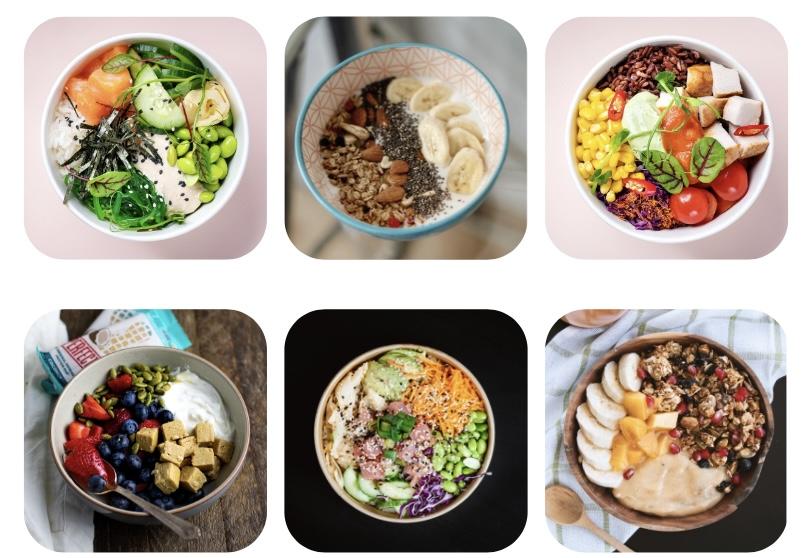 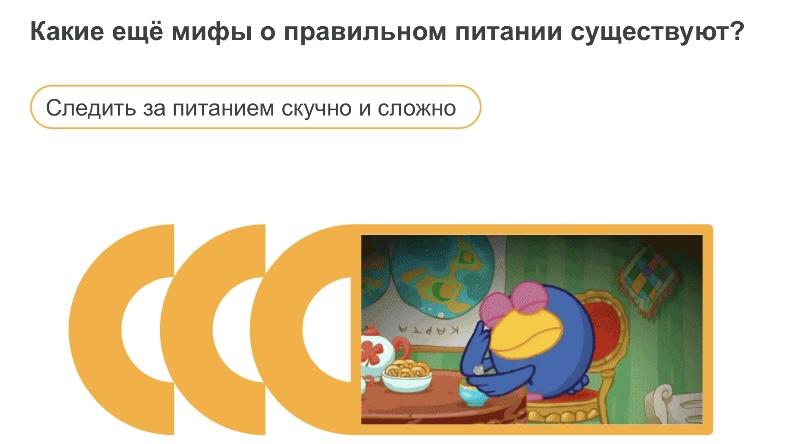 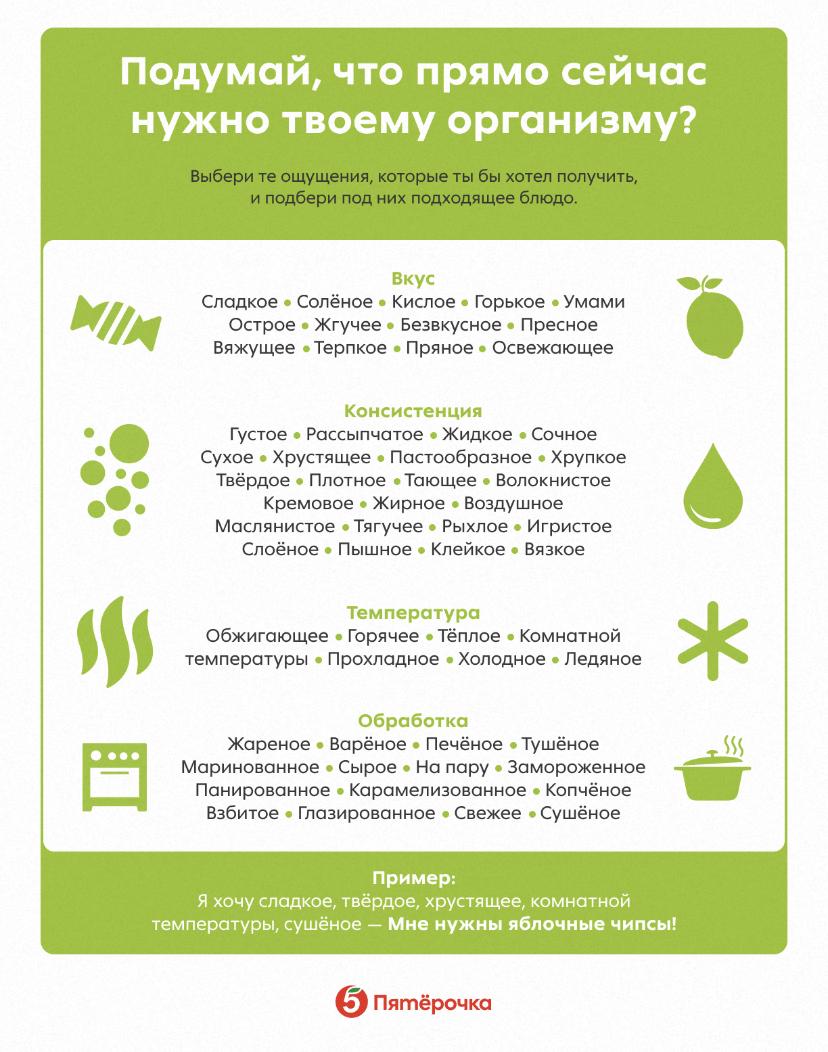 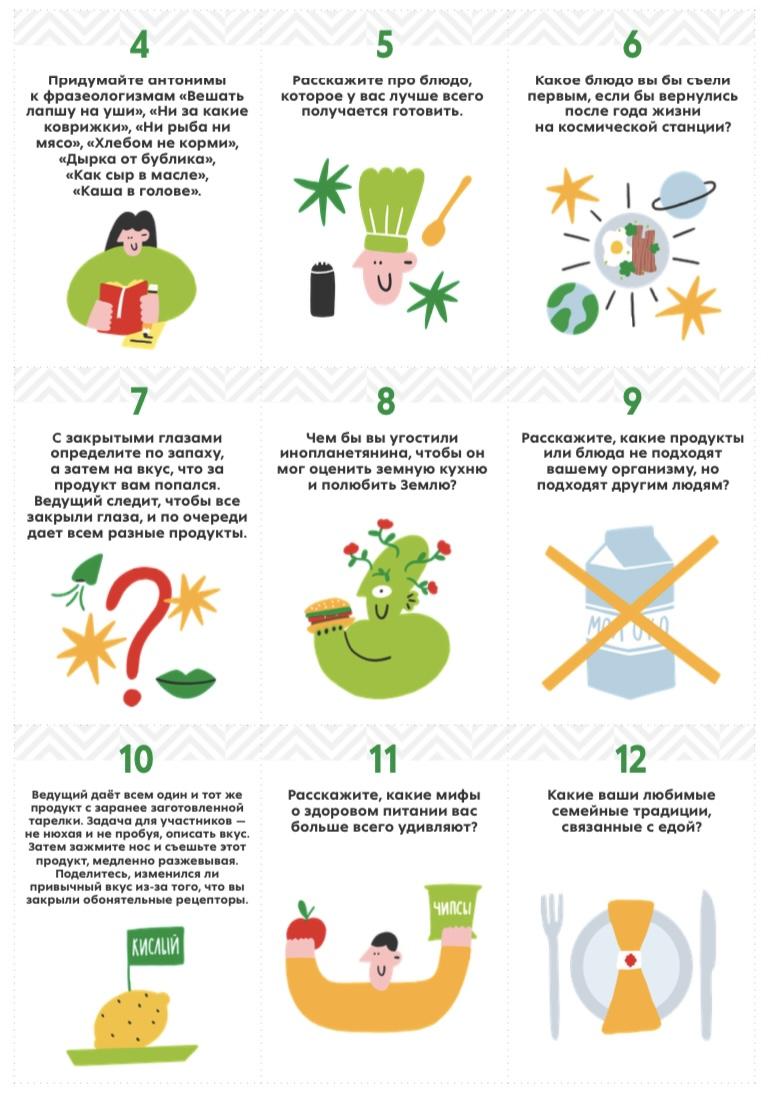 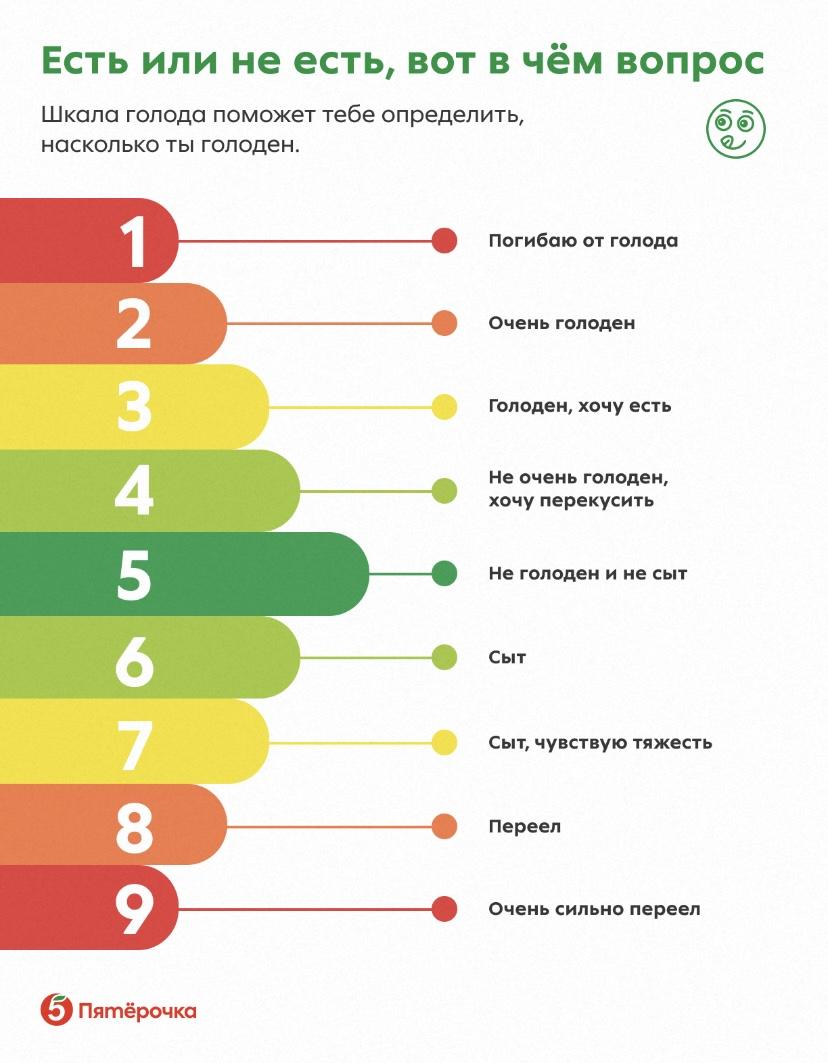 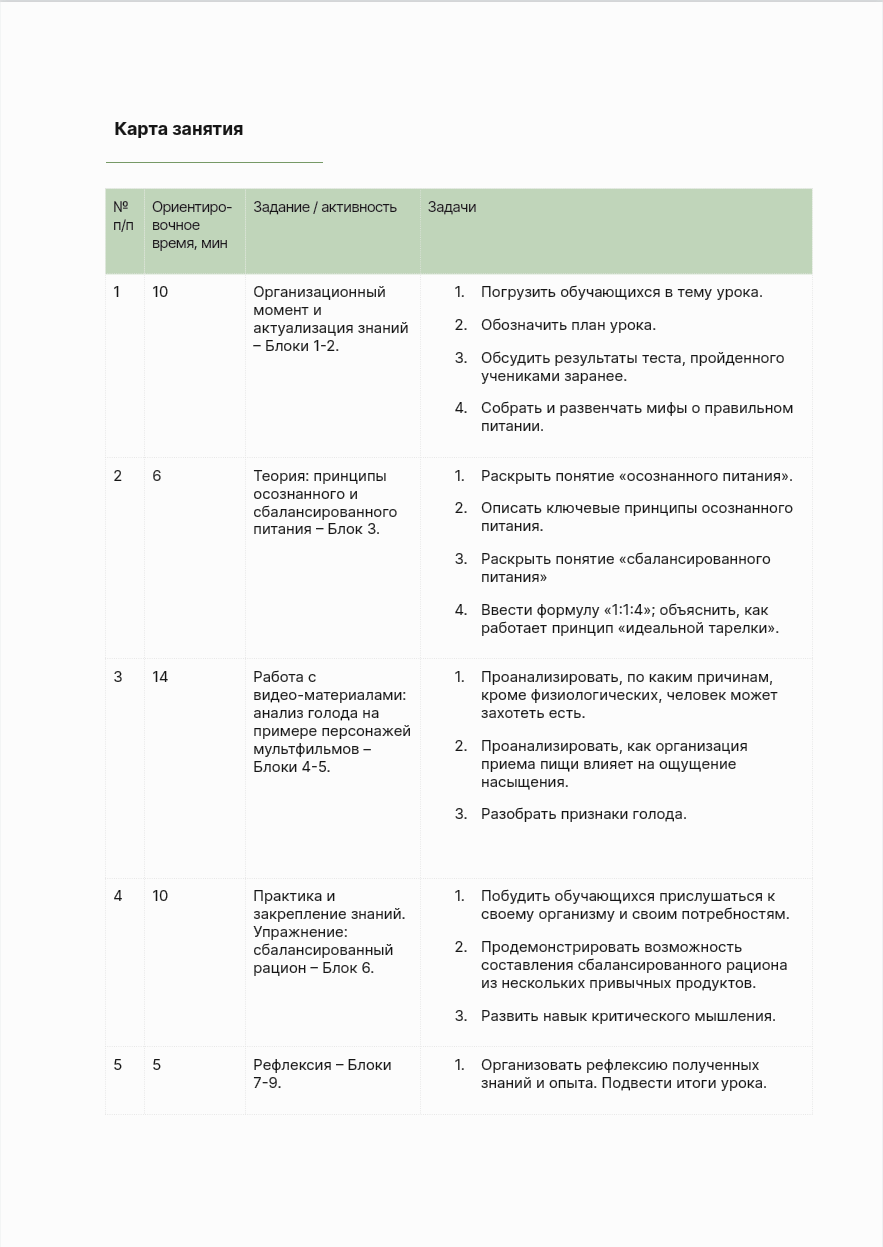 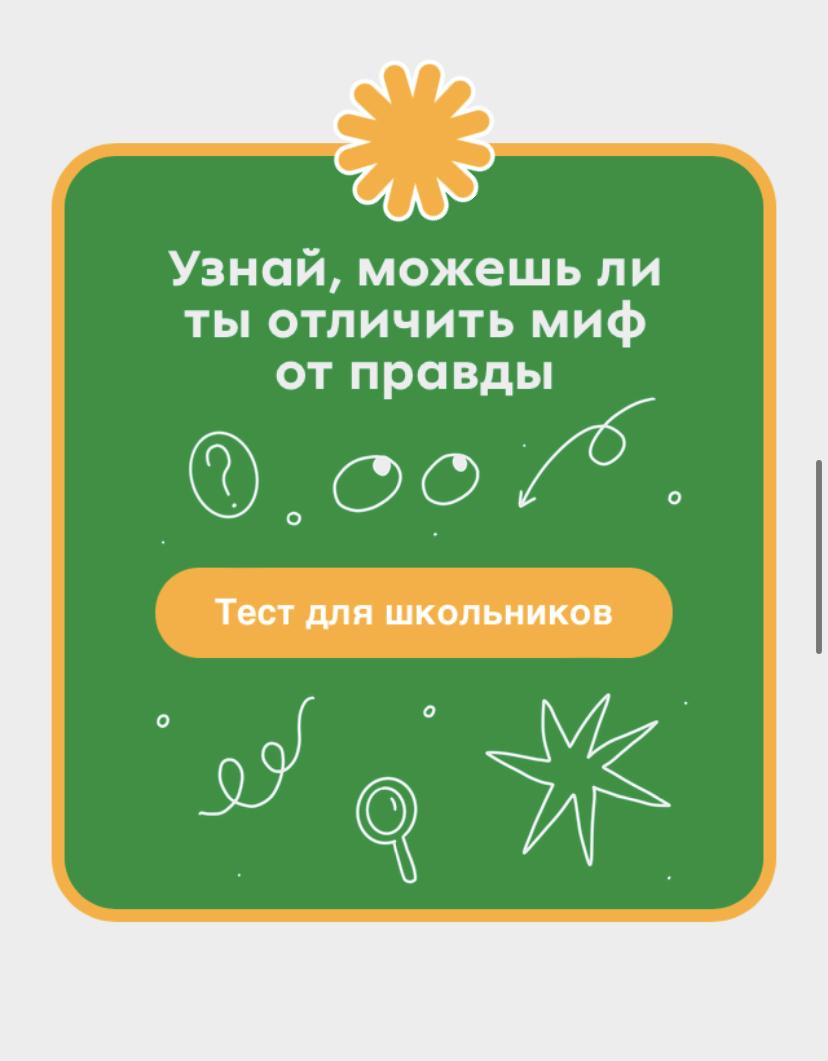 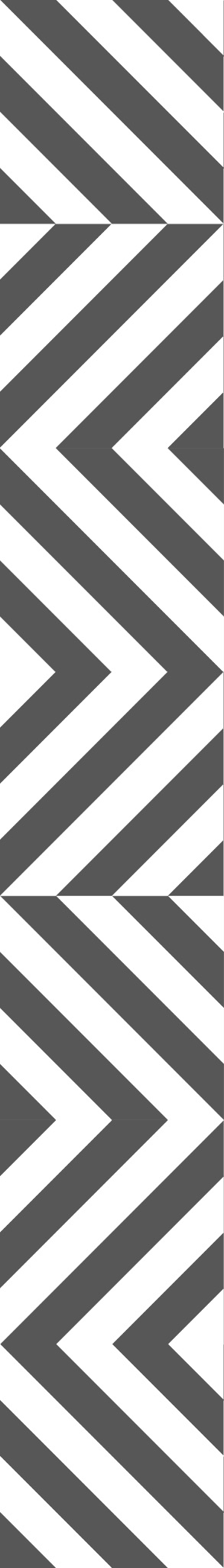 Тестирование
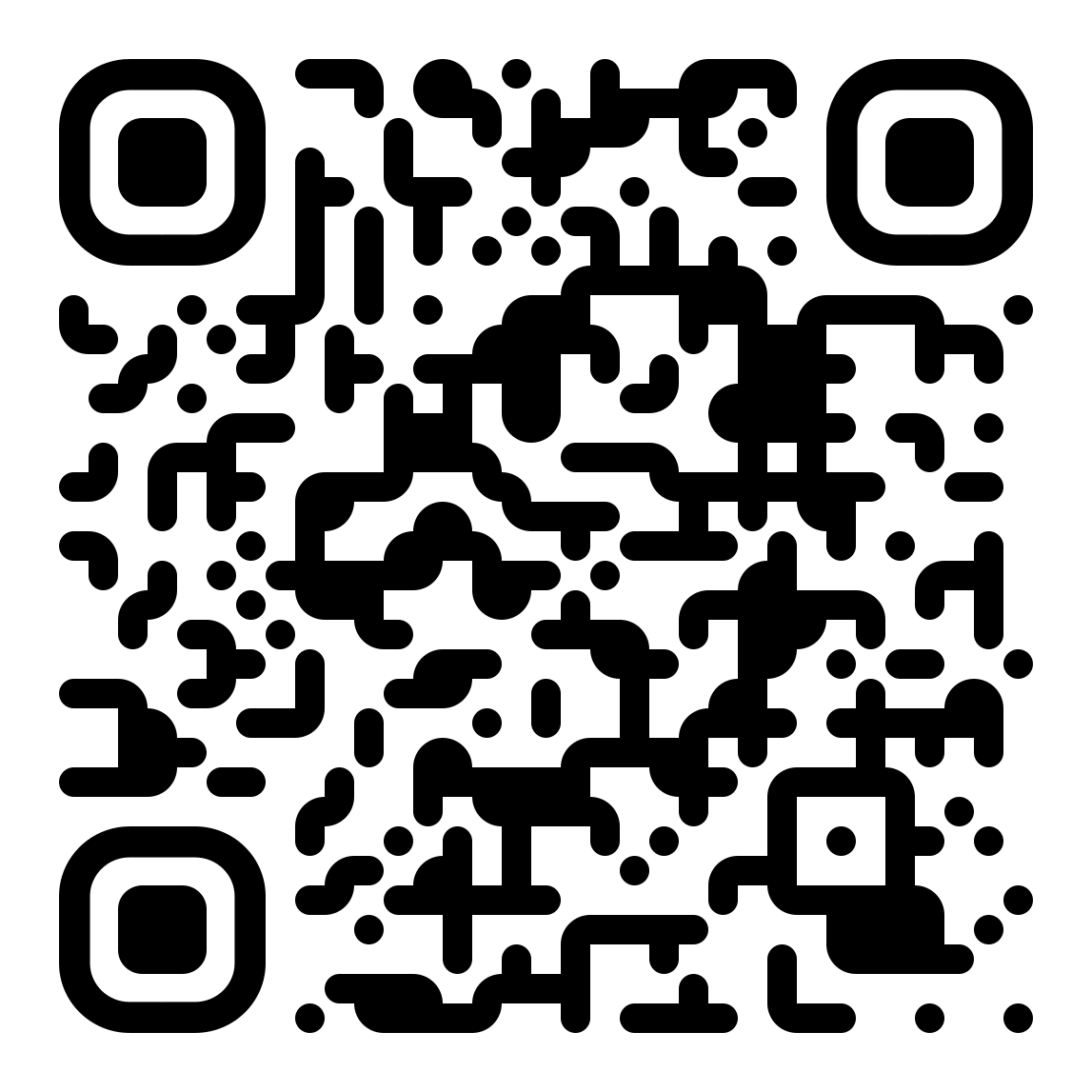 Попросите учеников заранее, до первого урока пройти тест на сайте. Время прохождения — 5 минут. 
Все кто пройдёт тест станут участниками розыгрыша баллов на Выручай-карты Пятёрочки, которые можно будет потратить на вкусную и здоровую еду.
Это поможет вам заинтересовать учеников темой урока, а нам сравнить знания и компетенции детей в сфере ЗОЖ до и после уроков. Эти данные будут доступны только в общей статистике по всем регионам, которыми мы с радостью с вами поделимся.
питаниенапятёрочку.рф
Начните первый урок-теорию с обсуждения результатов теста.
Проведение уроков
Теоретический урок
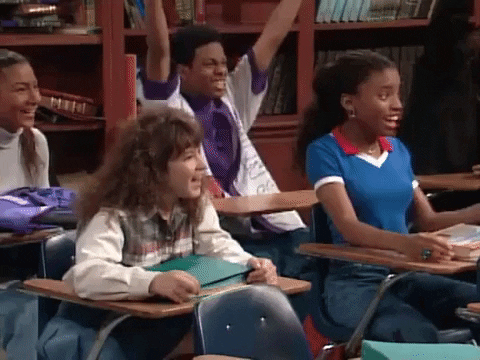 Проведение уроков
Теоретический урок №1 про осознанное питание
Сценарий 
Презентация
Видеофрагменты из мультфильмов

Класс, оснащённый компьютером.
Видеопроектор, экран или электронная доска.
Динамики для воспроизведения звука.
Подключение к Интернету для воспроизведения видео или заранее загруженные материалы на компьютер учителя 
Фотоаппарат или телефон с камерой.

По желанию можно распечатать и раздать ученикам:
Отрывки из литературы
Плакат «Есть или не есть»
Плакат «Есть или не есть. Что ты чувствуешь?»
Материалы
Оборудование
Дополнительно
Проведение уроков
Теоретический урок №2 про сбалансированное питание
Сценарий 
Презентация 

Класс, оснащённый компьютером.
Видеопроектор, экран или электронная доска.
Подключение к Интернету или заранее загруженные материалы на компьютер учителя. 
Фотоаппарат или телефон с камерой.

По желанию можно распечатать и раздать ученикам:
Плакат «Твоя идеальная тарелка»
Материалы
Оборудование
Дополнительно
Проведение уроков
Практический урок
Если в школе нет класса технологии с кухней
Если в школе есть класс технологии с кухней
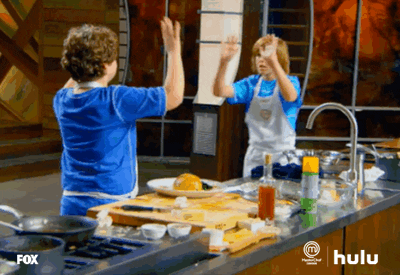 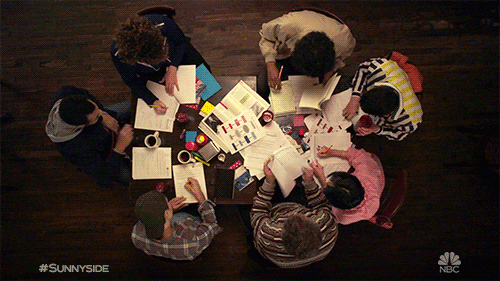 Проведение уроков
Практический урок без кухни
Сценарий
Презентация
Приложение (распечатать по количеству групп)

Пространство готовое для работы в группах.
Класс, оснащённый компьютером.
Видеопроектор, экран или электронная доска.
Фотоаппарат или телефон с камерой.
Материалы
Оборудование
Проведение уроков
Практический урок с кухней
Таких уроков можно провести один, два или три, так как мы подготовили для вас три рецепта на выбор.
Сценарий 
Фотографии блюд (распечатать или показать с экрана)
Технология приготовления (распечатать по количеству групп)

Класс кулинарии или технологии.
Места для первичной обработки продуктов со столами и раковинами. 
Зона тепловой обработки продуктов и рабочие места.
Лабораторно-технологическое оборудование в кухонном блоке: варочная поверхность, холодильник, вытяжка.
Кухонная утварь.
Комплекты специальной одежды и косынок (шапочек), соответствующих санитарно-гигиеническим требованиям к урокам технологии. 
Продукты для приготовления по количеству учеников. 
Фотоаппарат или телефон с камерой.
По желанию можно распечатать и раздать ученикам:
Плакат «Что нужно твоему организму?»
Материалы
Оборудование
Дополнительно
Проведение уроков
Практический урок без кухни для закрепления
Сценарий
Презентация
Рабочий лист (распечатать по количеству учеников)

Пространство готовое для работы в группах.
Класс, оснащённый компьютером.
Видеопроектор, экран или электронная доска.
Фотоаппарат или телефон с камерой.

По желанию можно распечатать и раздать ученикам:
«Бинго осознанного питания»
Материалы
Оборудование
Дополнительно
Домашние задания и рекомендации для семей
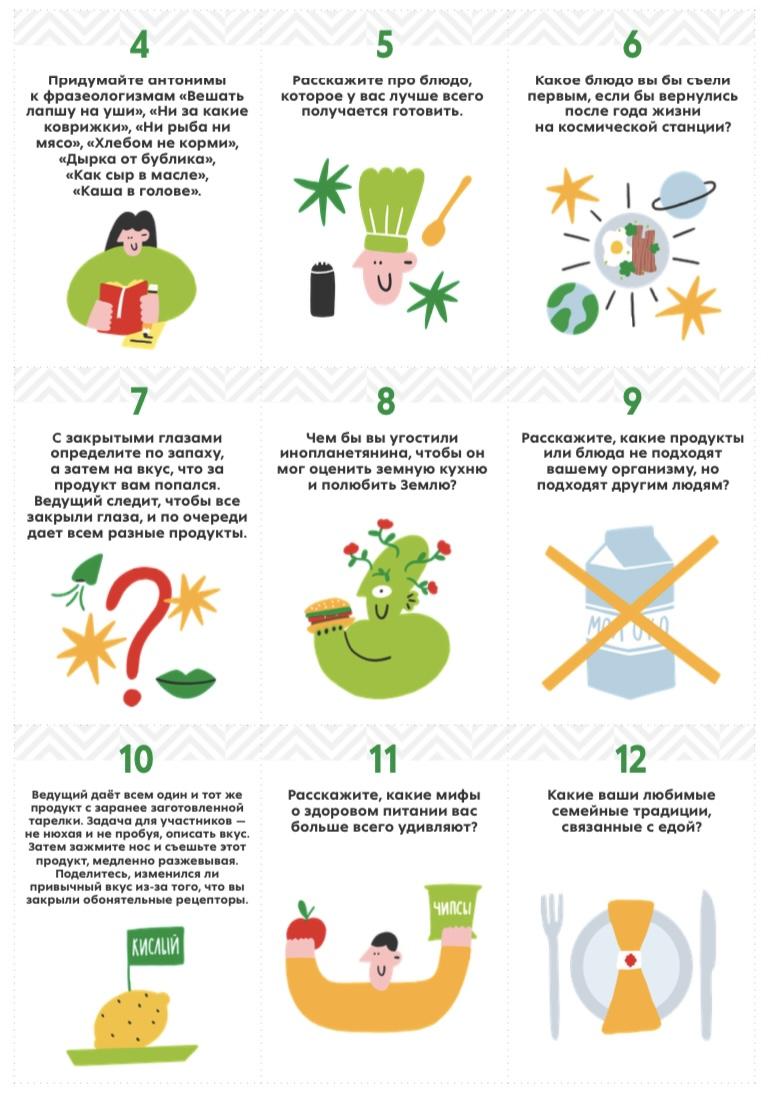 К каждому уроку есть домашнее задание, которое поможет укрепить полученные знания и навыки, а также отношения в семье.
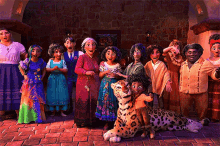 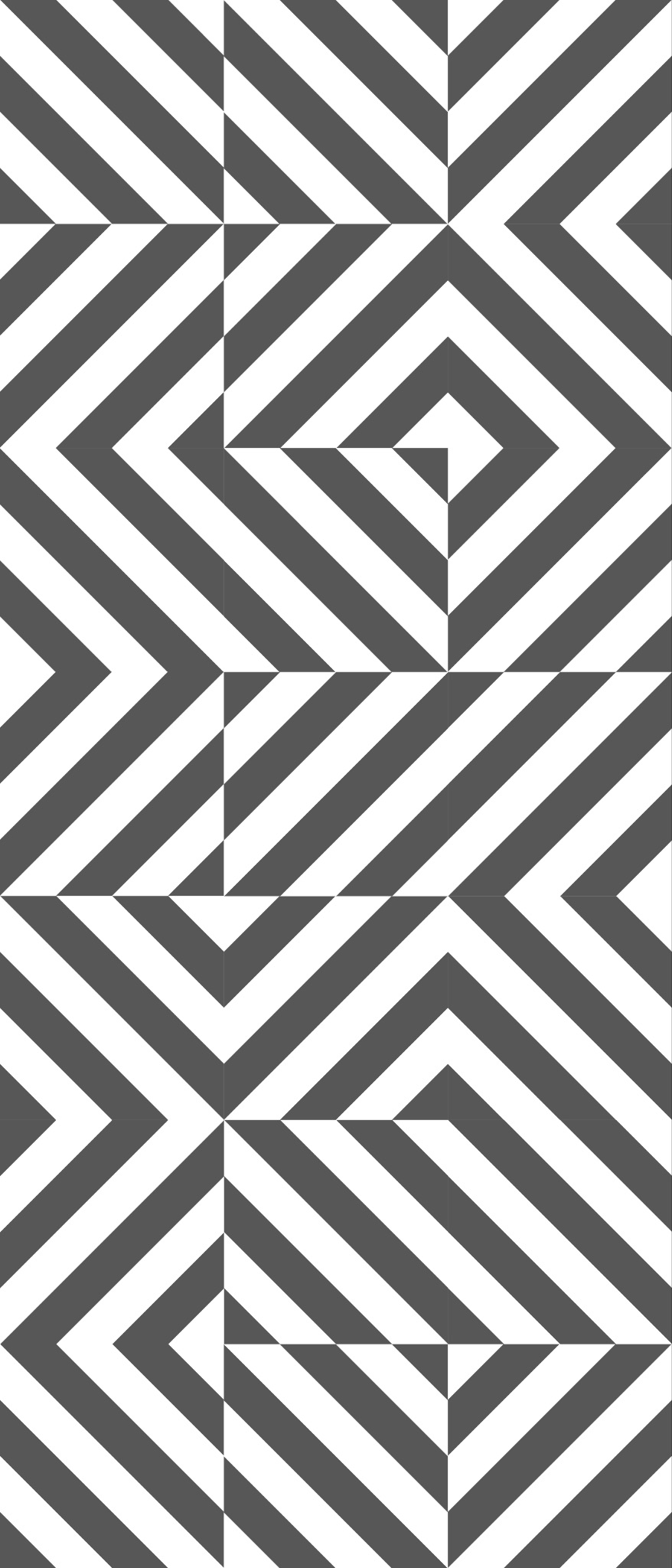 Мониторинг прохождения программы
До 9 апреля мы иногда будем вас спрашивать о том, как проходят занятия, просить делиться фото и видео с уроков, оставлять честную обратную связь.

Нам важно, чтобы каждая школа, педагог и ученик получили максимум пользы от этих занятий, поэтому мы готовы максимально быстро реагировать на любые запросы и вносить правки. Мы на вашей стороне!

После 9 апреля мы отправим вам форму обратной связи, после заполнения которой вы получите все благодарности, сертификаты и другие бонусы.
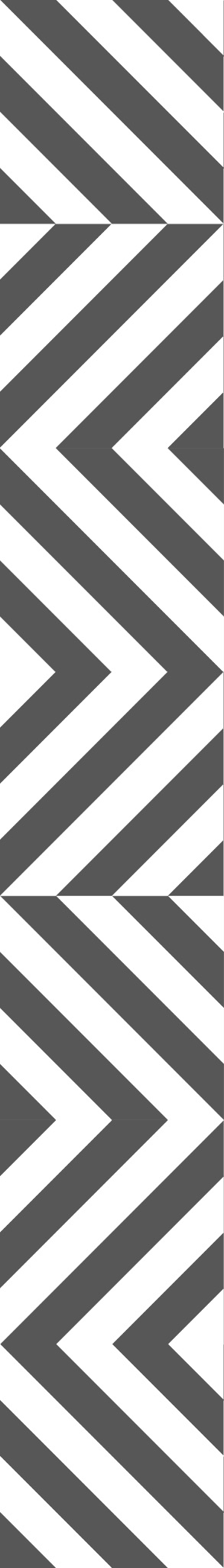 Повторное тестирование: Здоровая Олимпиада
Повторное тестирование будет проходить в рамках Олимпиады в сфере ЗОЖ.Кстати в ней могут принять участие все ученики, даже те, кто не участвовал в уроках. Олимпиада состоится онлайн с 3 по 9 апреля 2025 года. Подробности мы вышлем вам в феврале-марте 2025 года, а пока вы можете добавить олимпиаду в план внеурочной деятельности и воспитательной работы.
Подарки и бонусы за участие
Розыгрыши бонусов на «Выручай-карты» магазинов «Пятёрочка» и других подарков в ВК.
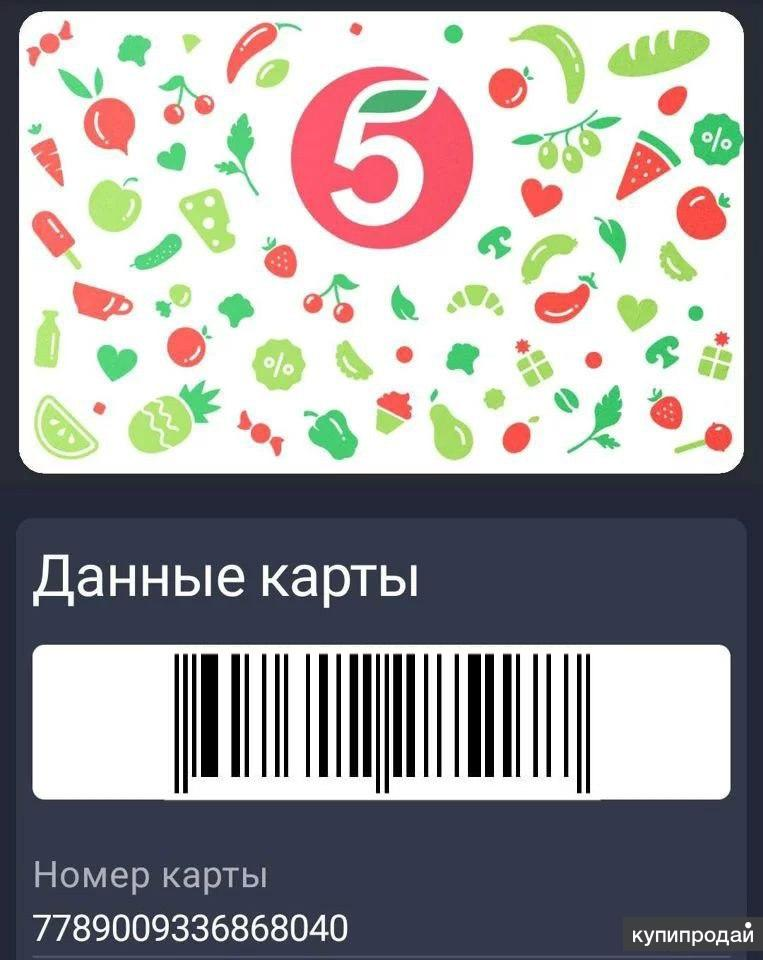 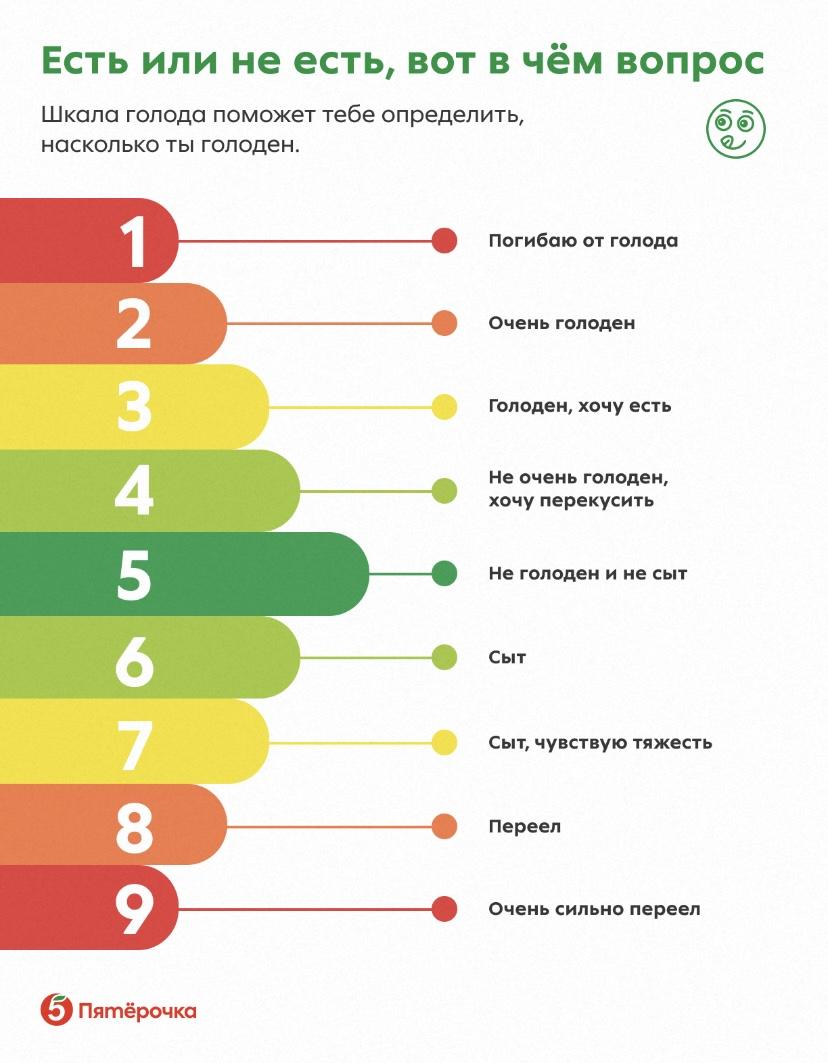 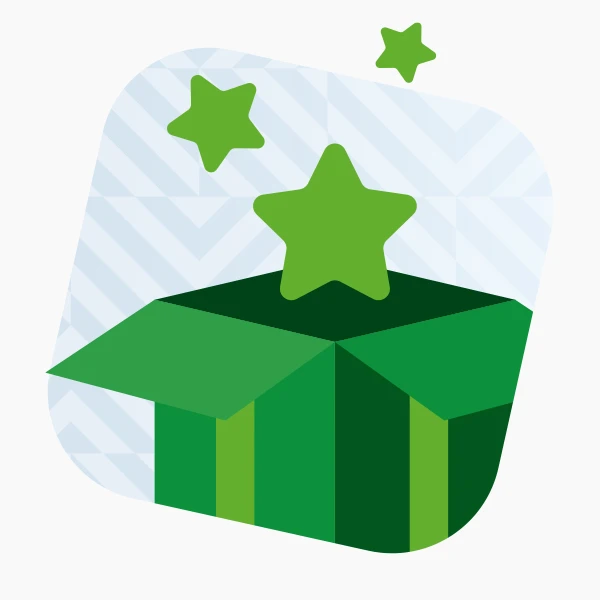 Компенсация на приобретение продуктов для практического урока в классах с кухней.
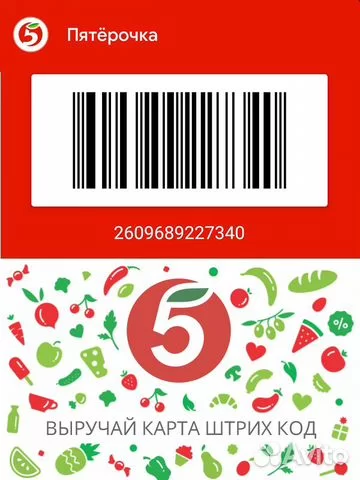 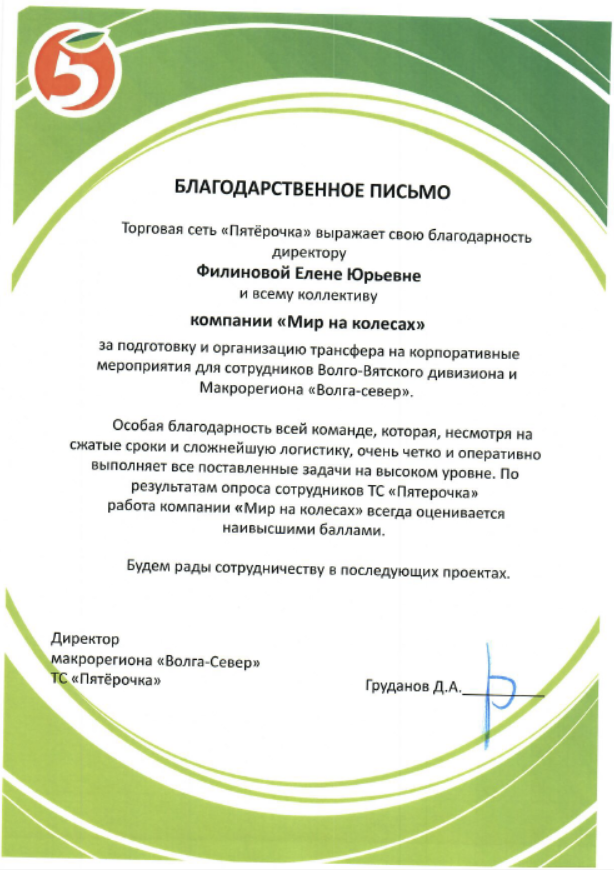 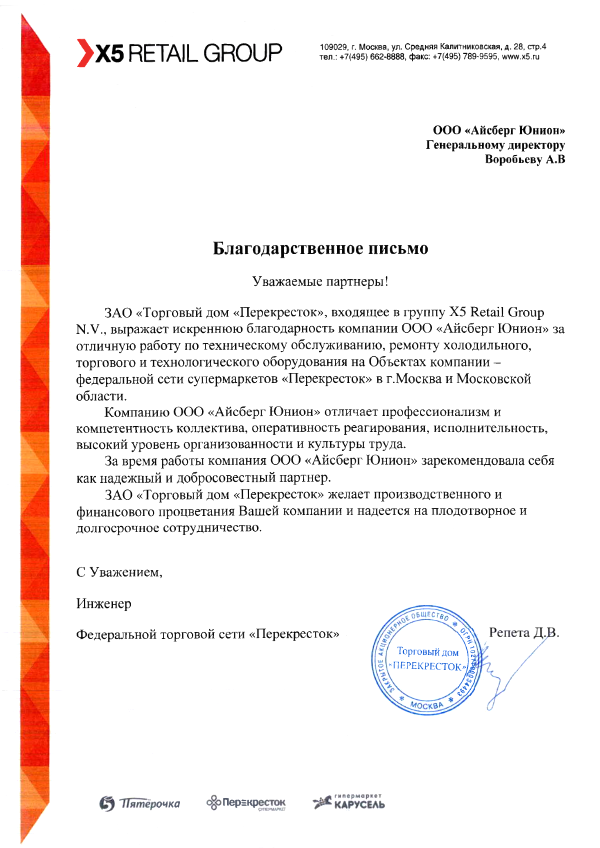 Благодарственные письма и сертификаты участников.
Материалы для уроков и плакаты для оформления школьного пространства, которые помогут закрыть задачи по воспитательной работе в сфере ЗОЖ, вовлечению семей и т.д.
Ценные призы победителям олимпиады и самым активным школам.
Сроки отправления призов (плакаты, бонусы, сертификаты) за участие в программе — апрель – май
Участие в группе ВК
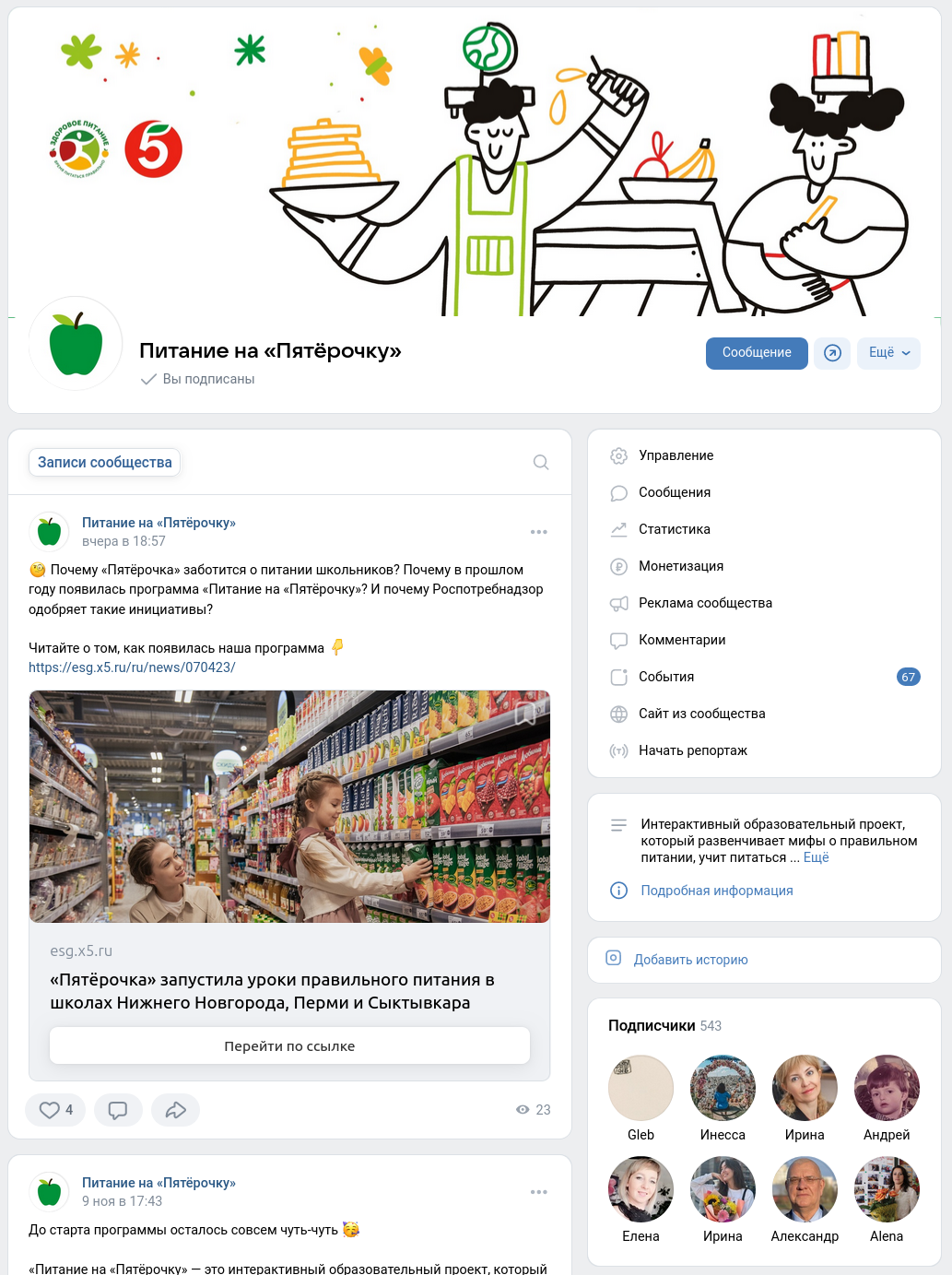 Для чего присоединяться к группе:
Пройти регистрацию и получить материалы.
Первыми видеть новости программы и Олимпиады.
Общаться с сообществом.
Вовлекать учеников в уроки и розыгрыши баллов.
Получать поддержку организаторов в чате группы.
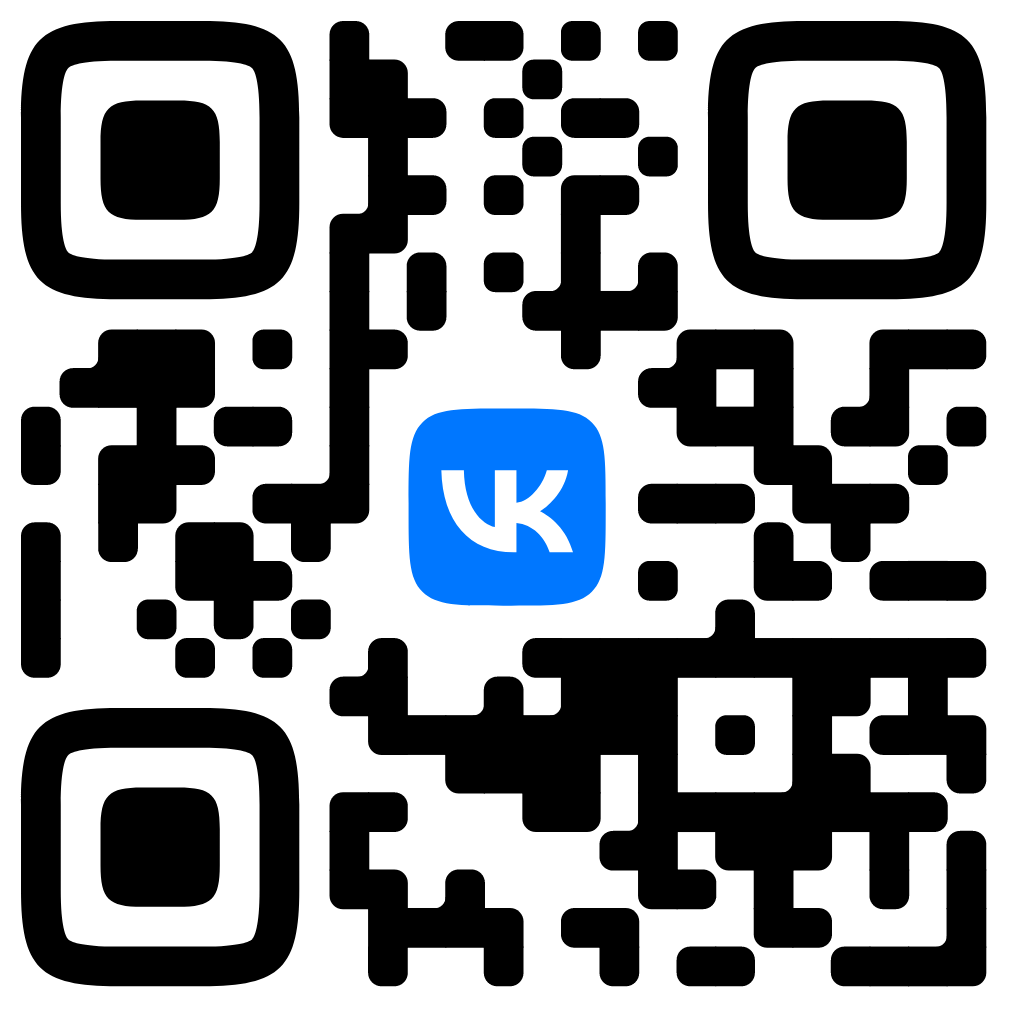 Мы всегда на связи!
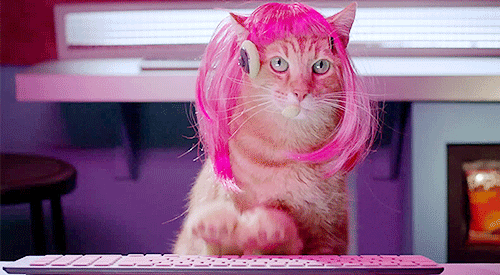 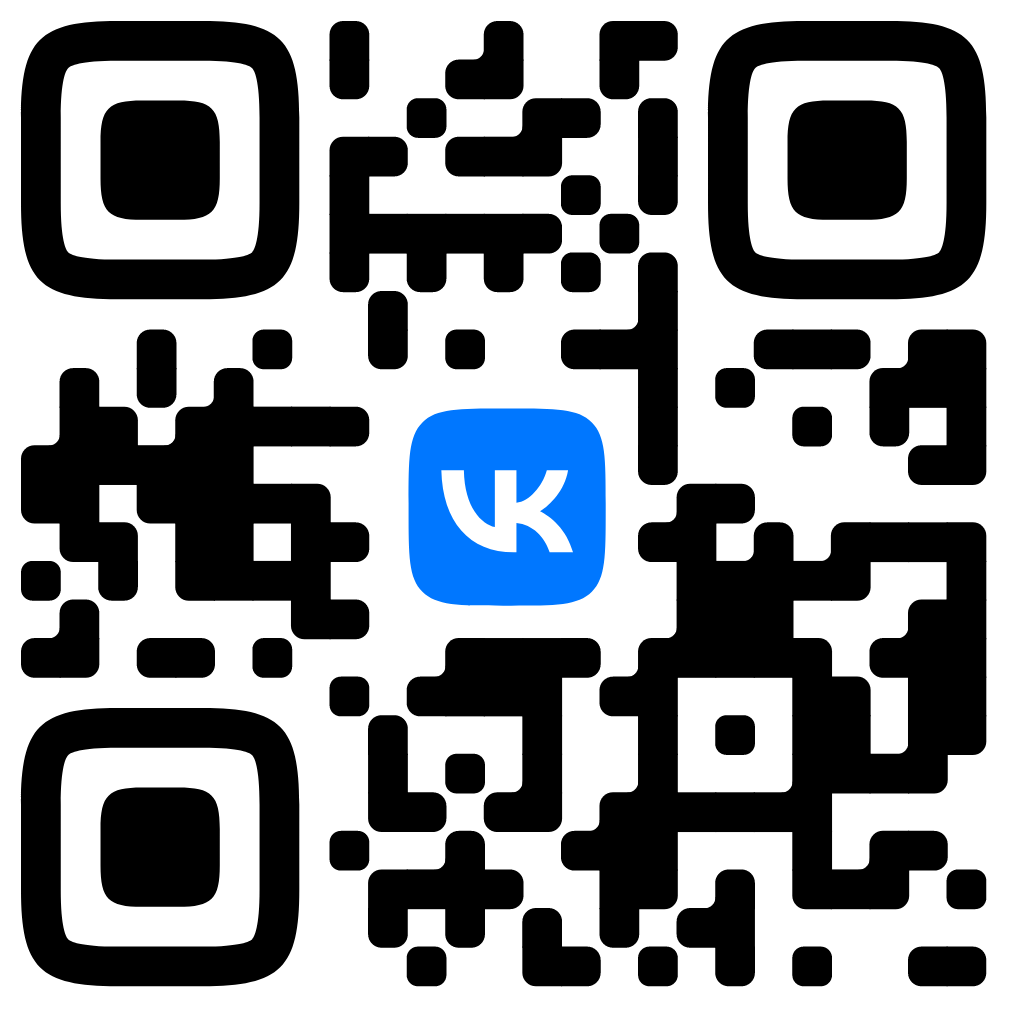 Регистрация